Учителя географии Сормовского района
Немного статистики…
В Сормовском районе работает  27 учителей географии.
17 учителей закончили наш университет 
4 выпускника стали директорами сормовских школ
2 выпускника стали заместителями директоров по учебной работе
Характеристика РМО учителей географии Сормовского района на 2009-2010 учебный год
Повышение уровня профессионализма с 2007 по 2010 год
Семинар на базе МОУ СОШ №85
Доклад Жуковой Е.Б.
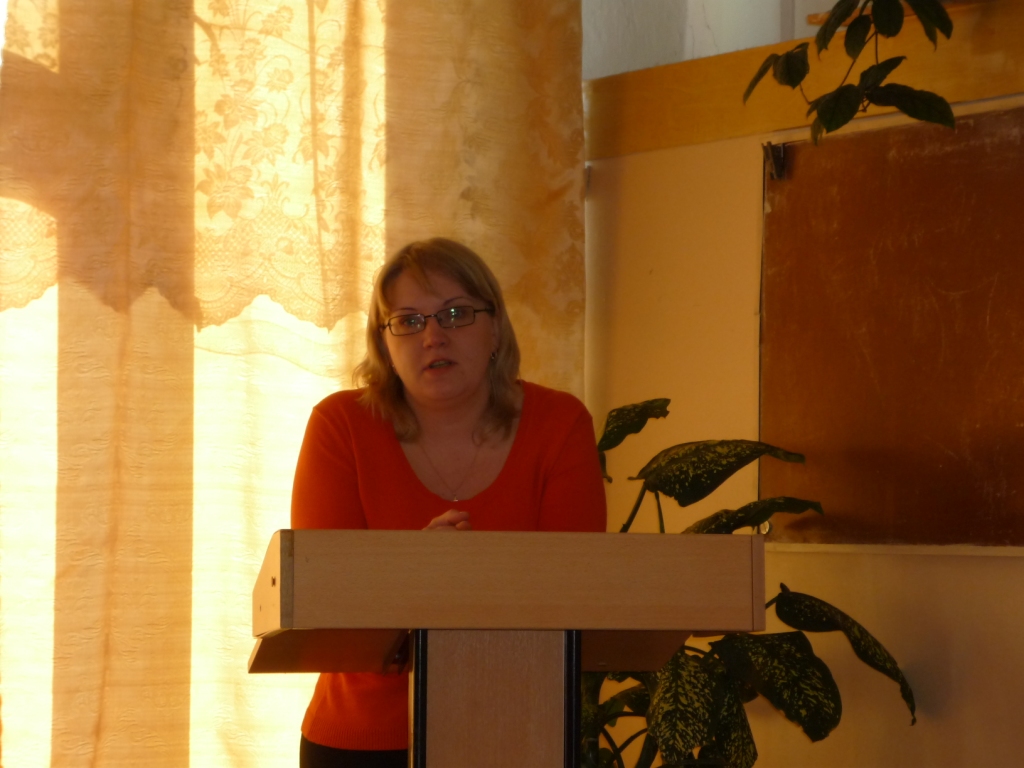 Выступление учителя МОУ СОШ №85 Хагиной А.Е.
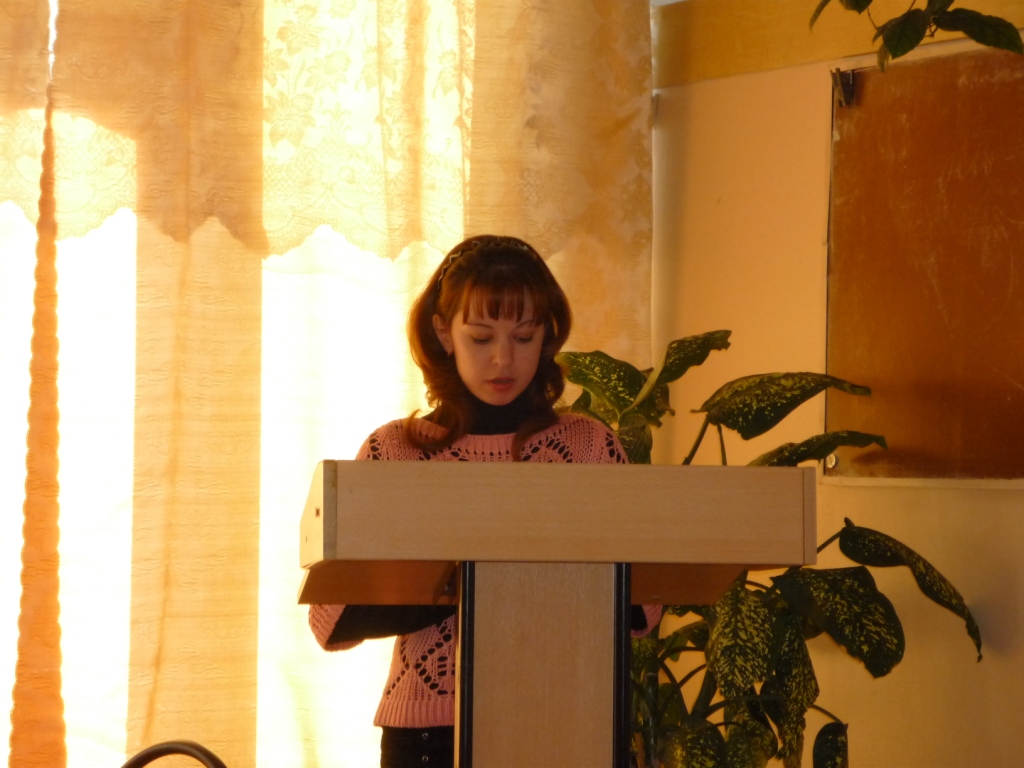 В рамках Муниципального этапа Всероссийской олимпиады по географии приняли участие 103 учащихся школ Сормовского района, 11 человек стали победителями и призерами Олимпиады, из них:

 6 учеников МОУ лицей №82 
(учитель высшей категории Мясникова И.А.)

 2 ученика МОУ лицей №82 
(учитель первой категории Гладышева У.Г.) 

2 ученика МОУ СОШ №77 
(учитель высшей категории Шинтарь Н.Ю.)

 1 ученик МОУ СОШ №156
 (учитель высшей категории Корнева И.В.)
Заседания секций НОУ
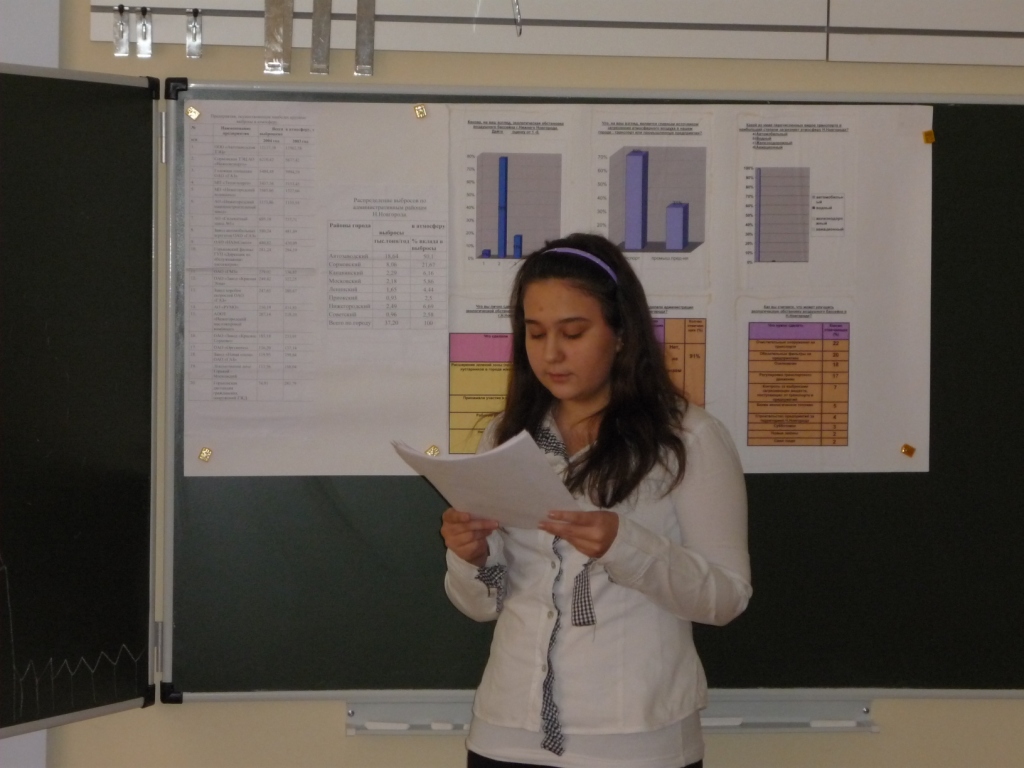 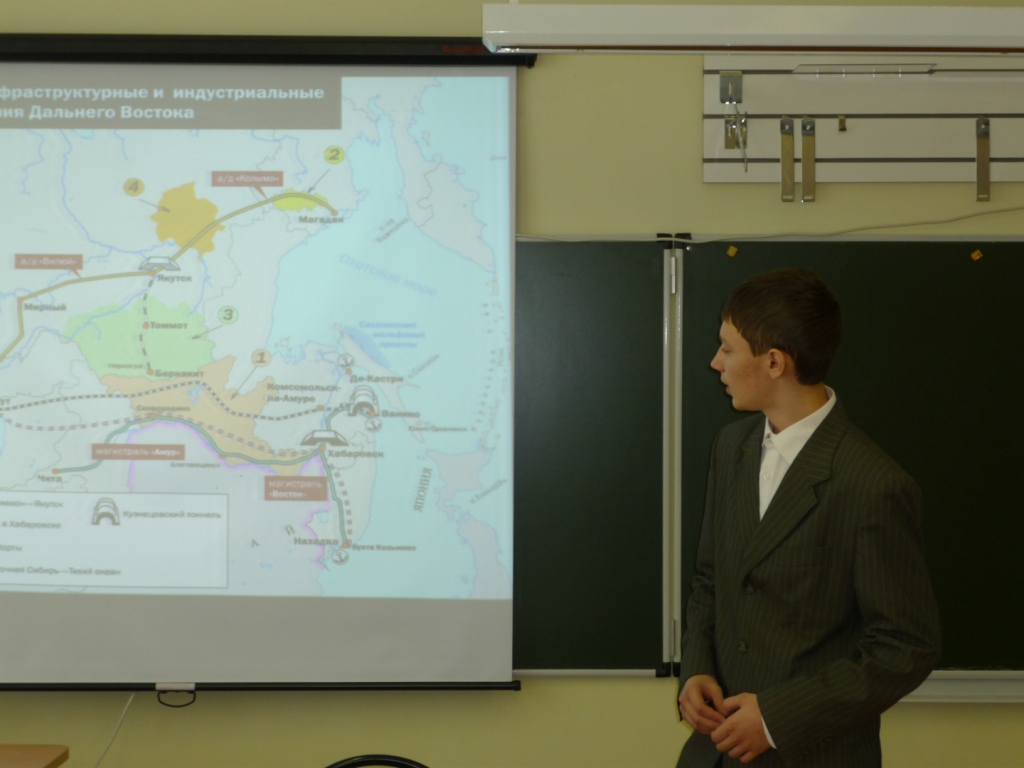 Выступление ученика 10 класса Шинтарь Даниила
Тема  работы ««Окно на Восток»: 
нефтепровод  Восточная Сибирь – Тихий океан
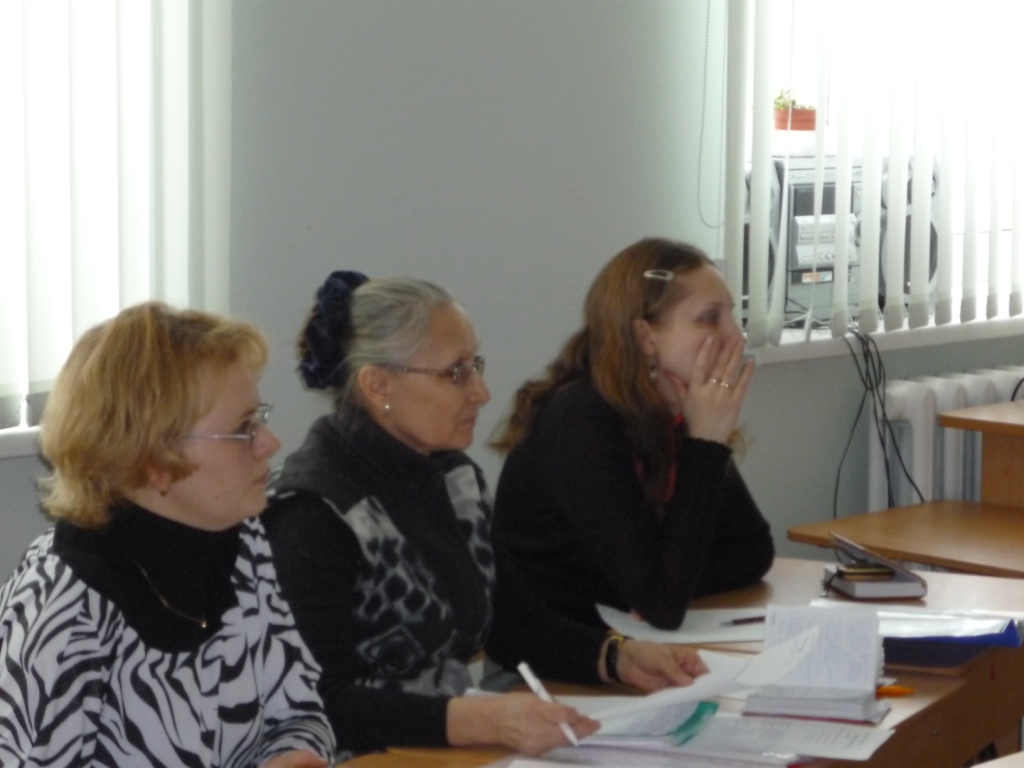 Работа учителей на одной из секций НОУ
Поездка в Пешелань (учитель Майорова Н.В., МОУ ООШ №116)